Trial Design Issues for Phase II Trials
Guide to Two-Stage IIa Designs and IIa/IIb using MCP-Mod
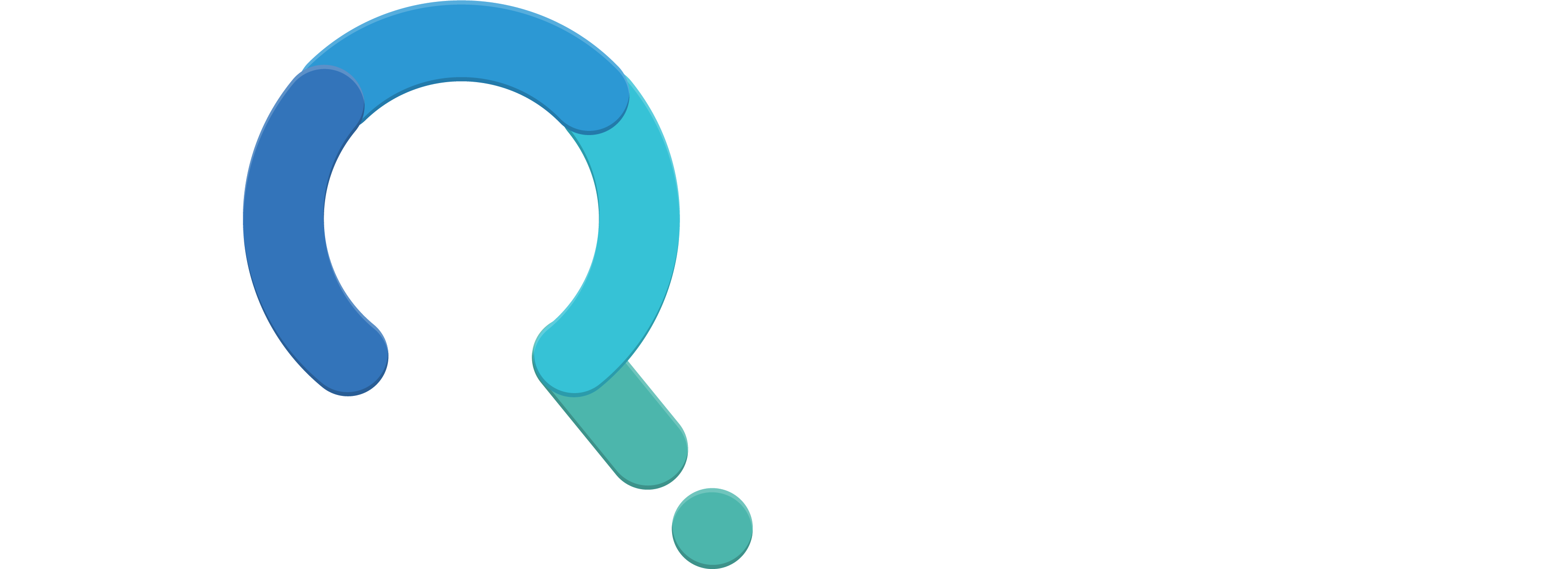 [Speaker Notes: www.Statsols.com/trial]
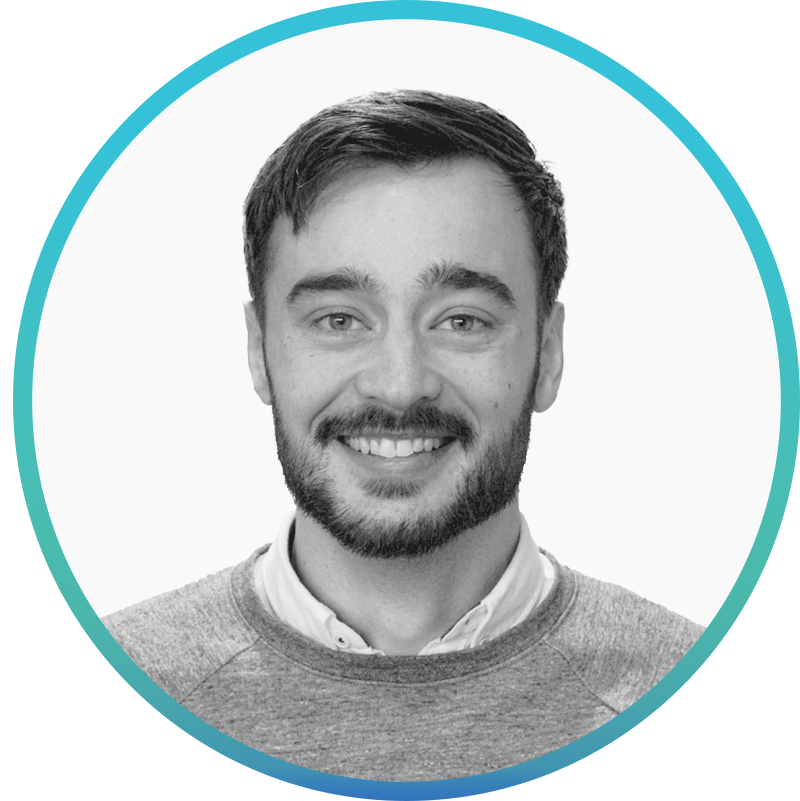 Webinar
Host
Denis Desmond
Research Statistician
nQuery
Phase II Designs
Phase IIa
Phase IIa/IIb with MCP-Mod
Discussion and Conclusions
All example files will be available after the webinar
Agenda
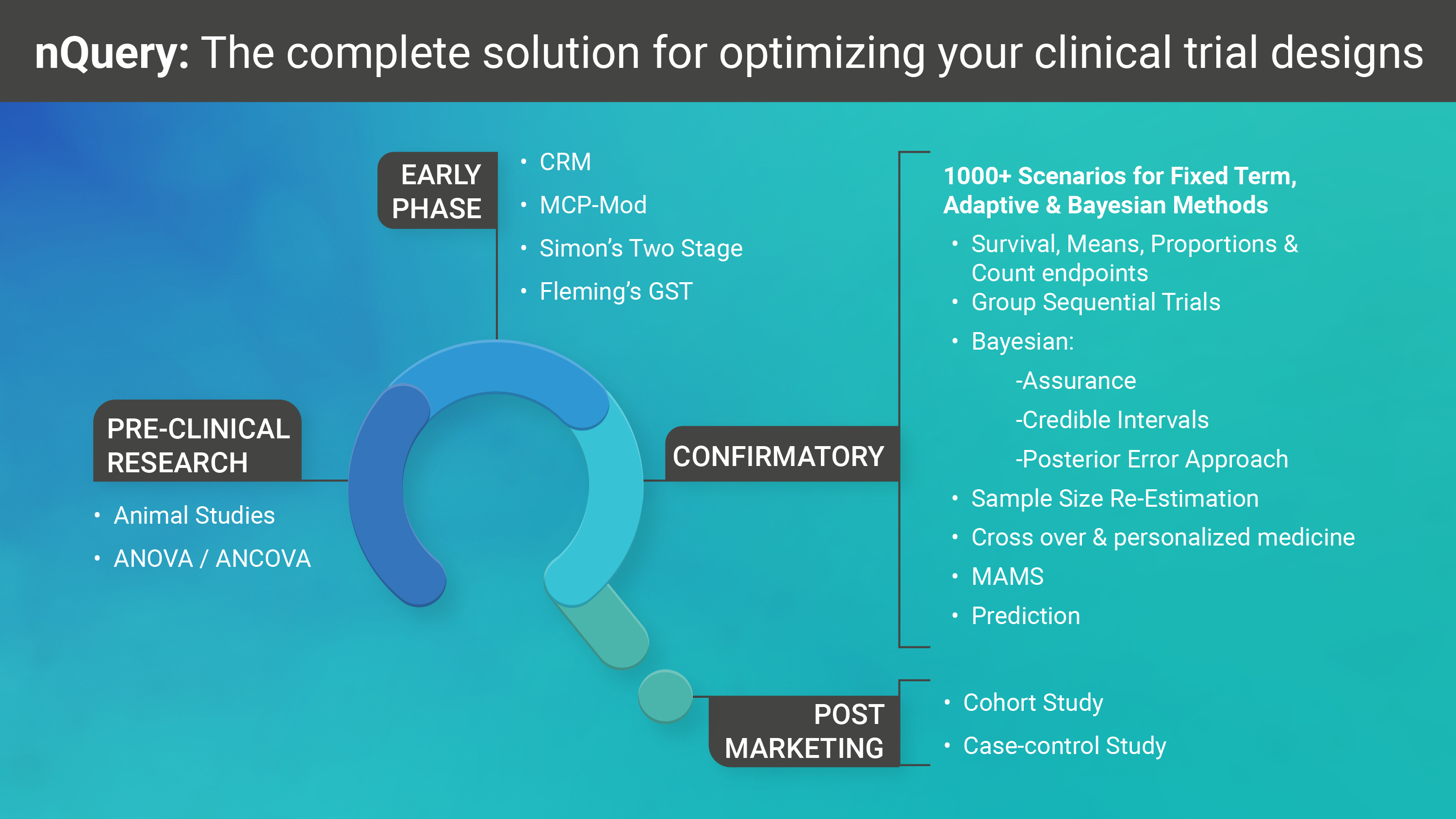 4
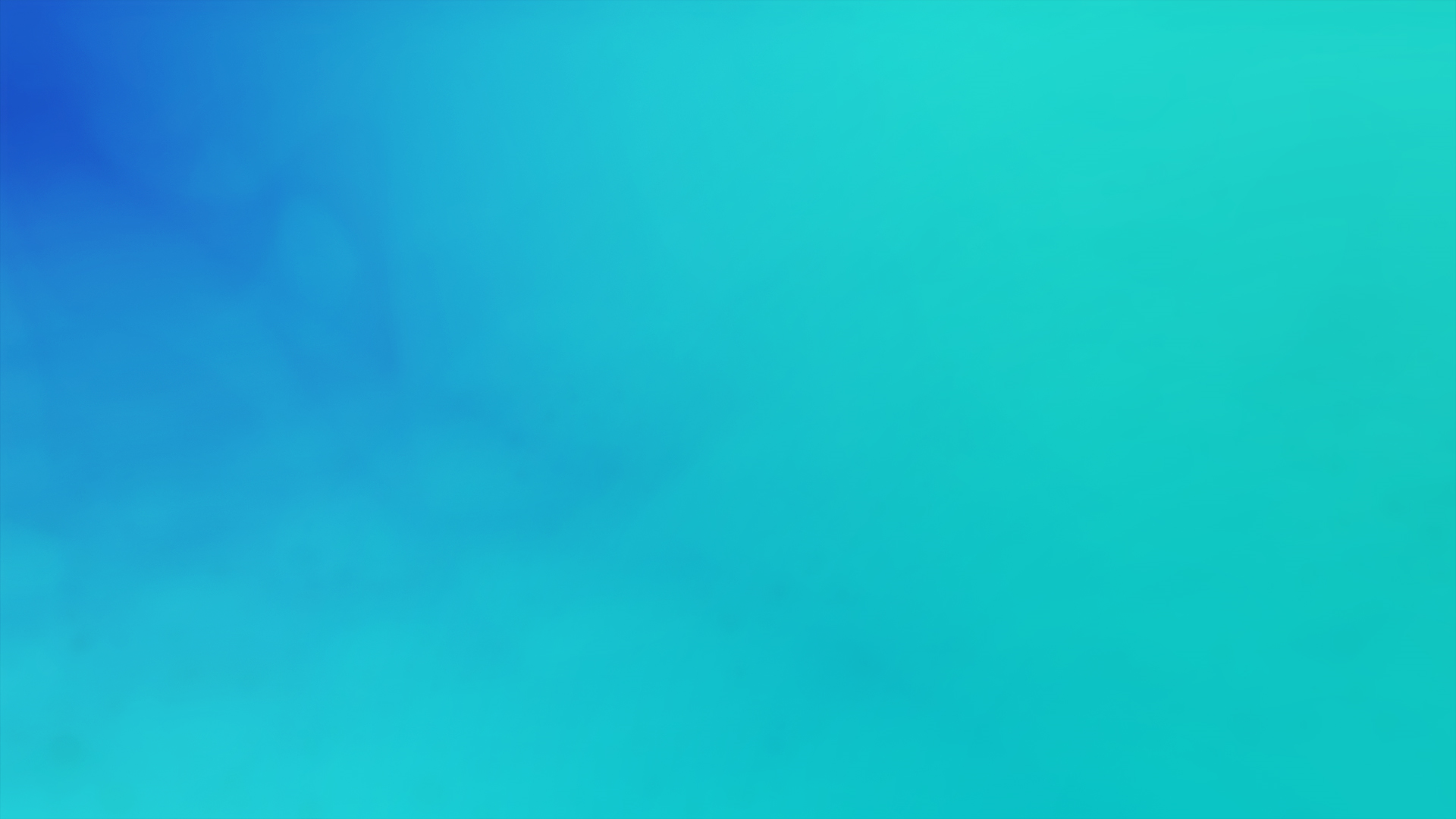 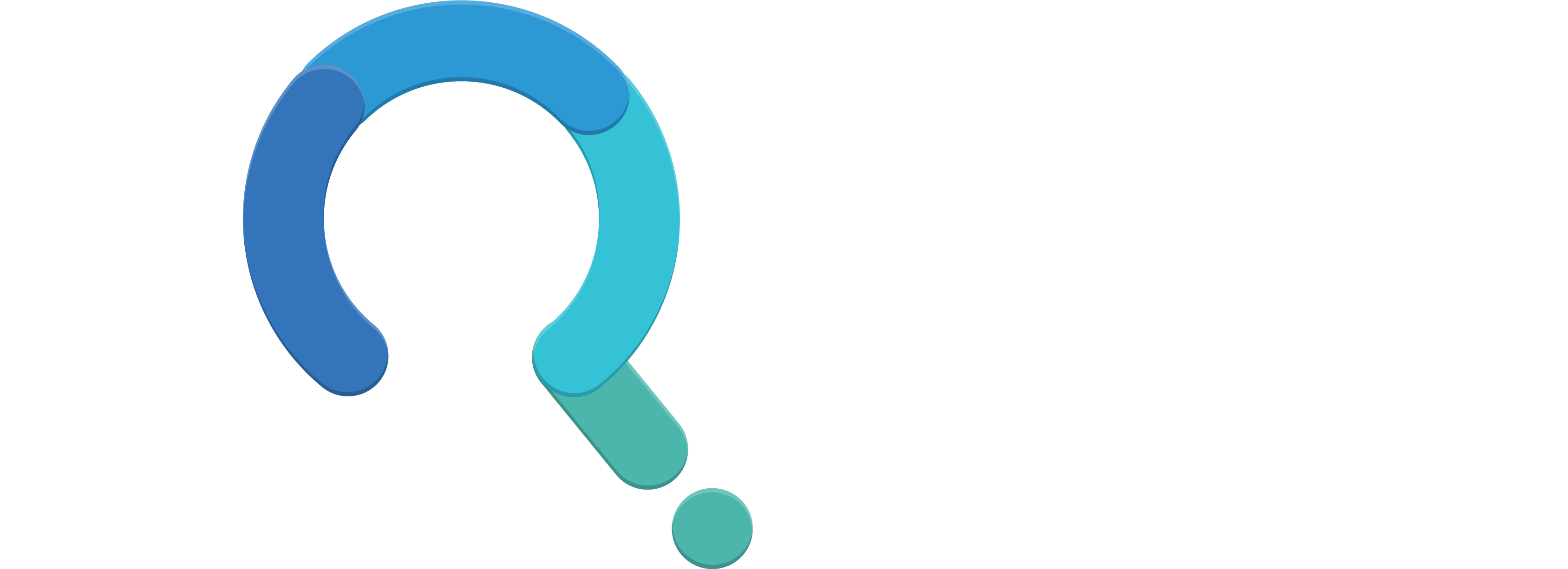 In 2021, 88% of organizations with clinical trials approved by the FDA used nQuery
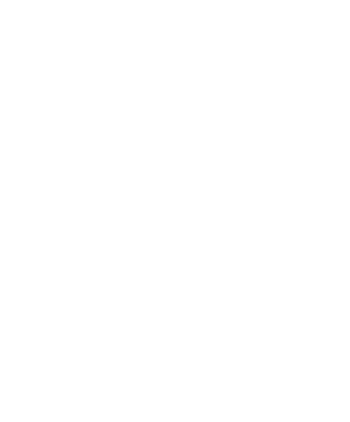 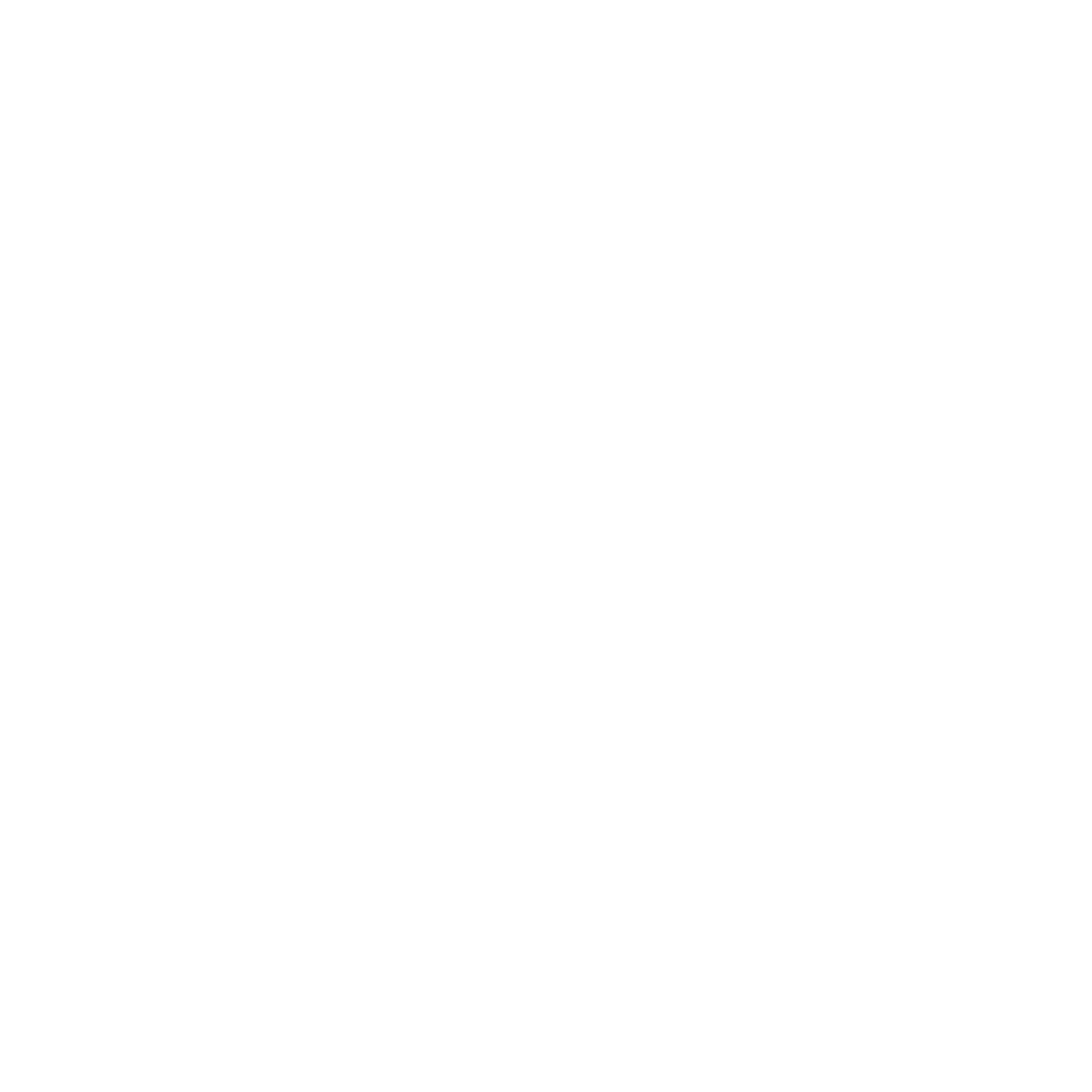 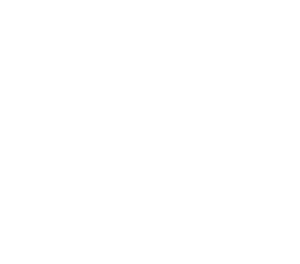 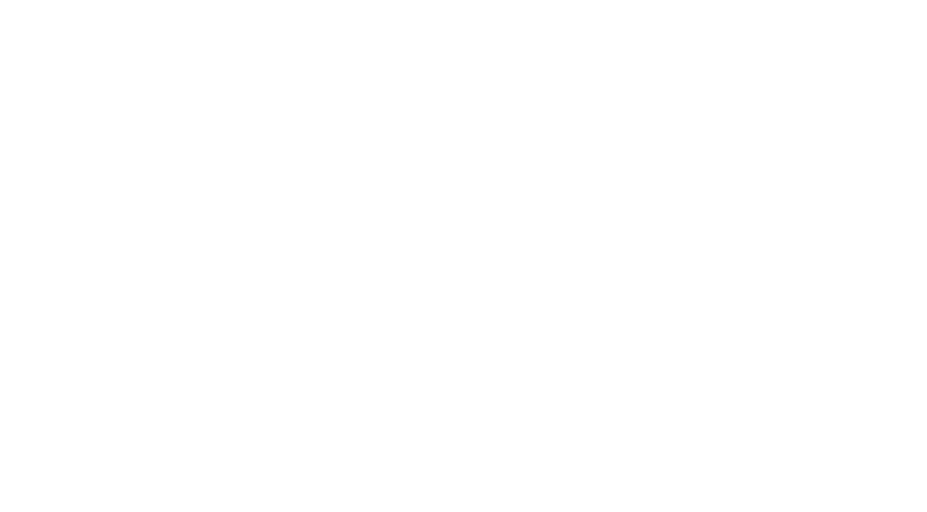 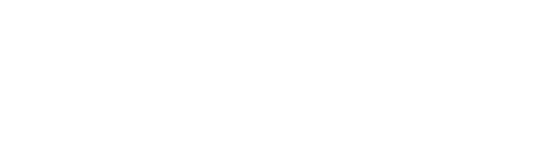 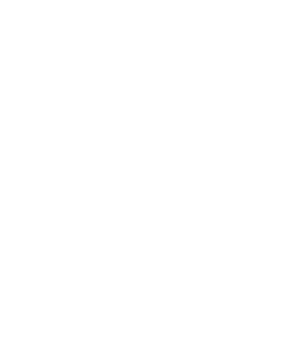 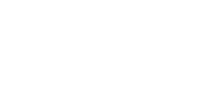 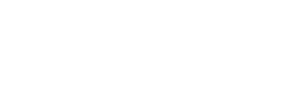 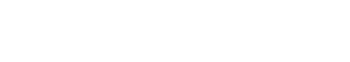 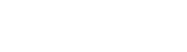 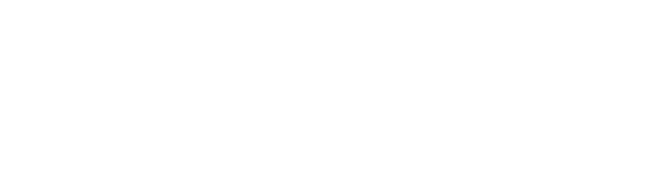 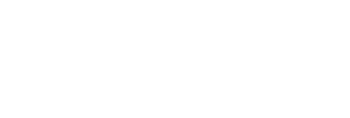 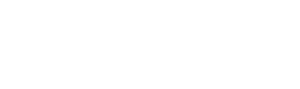 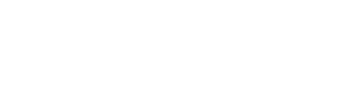 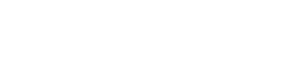 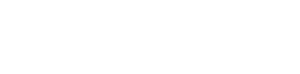 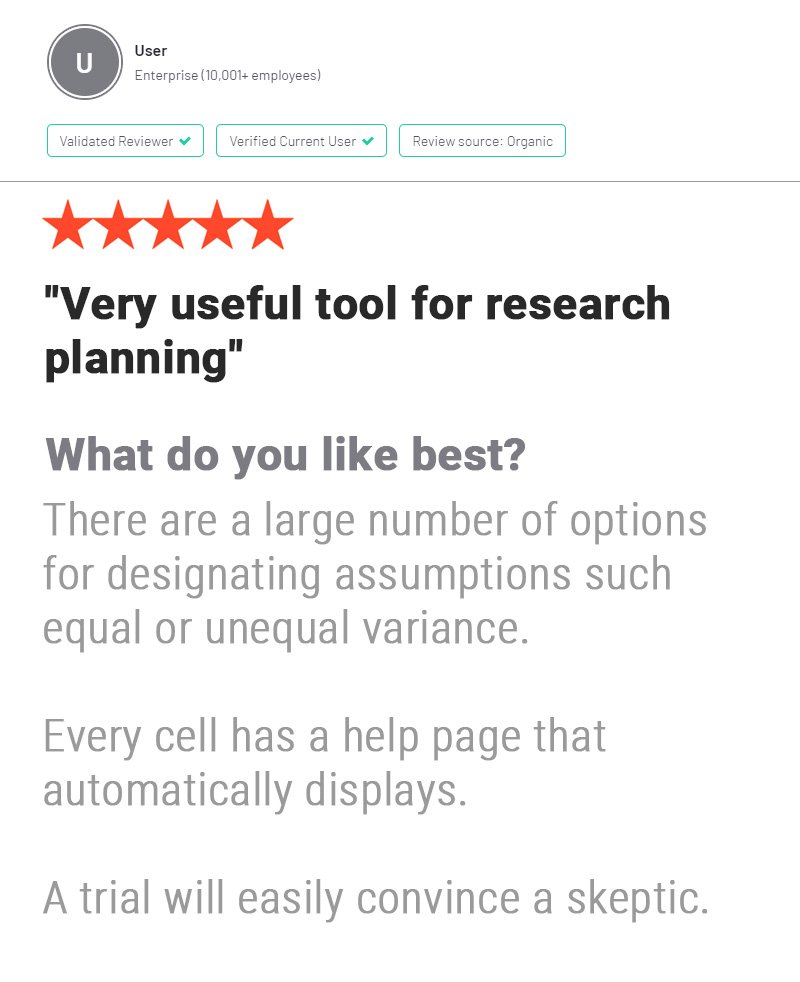 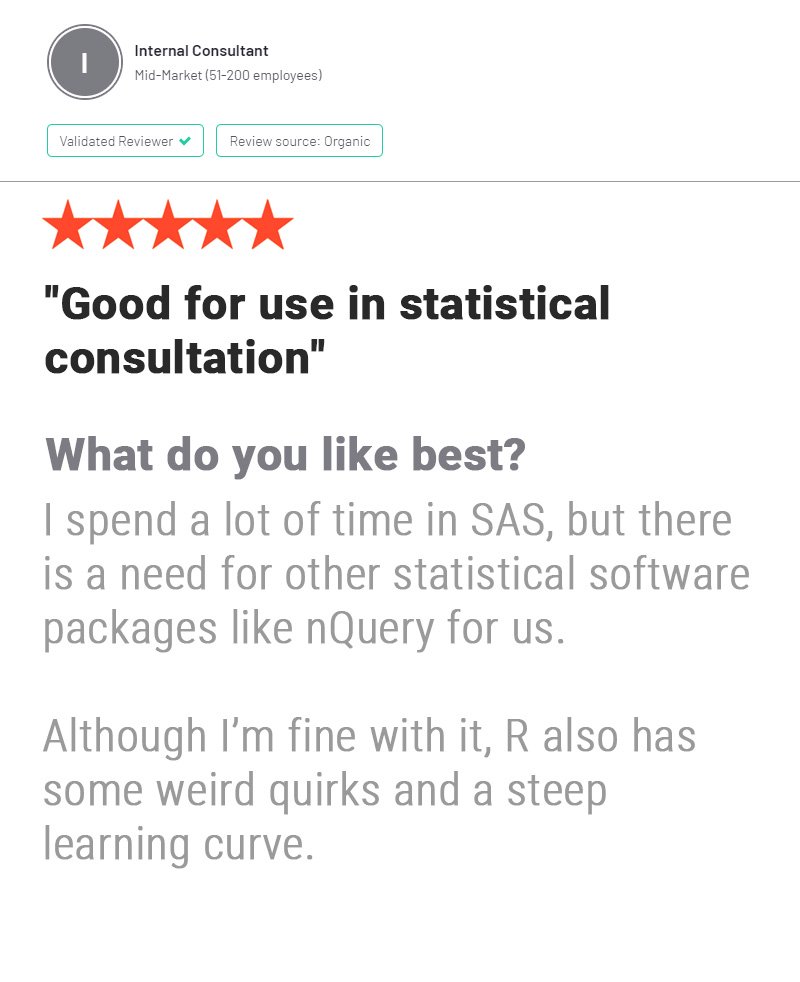 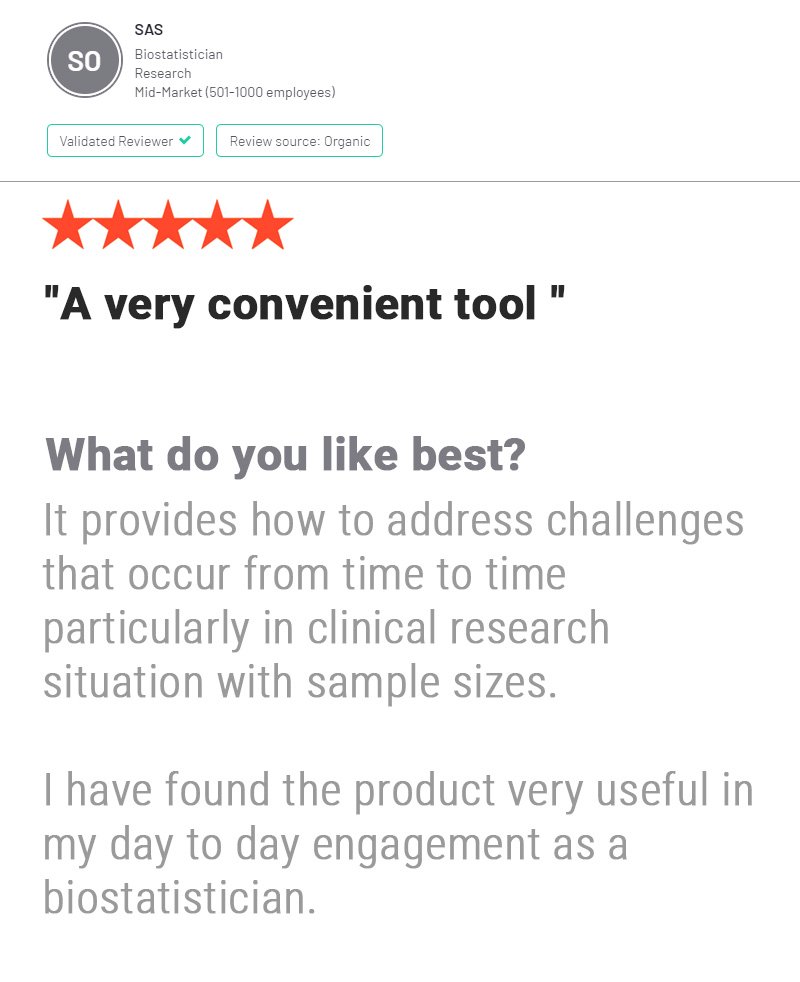 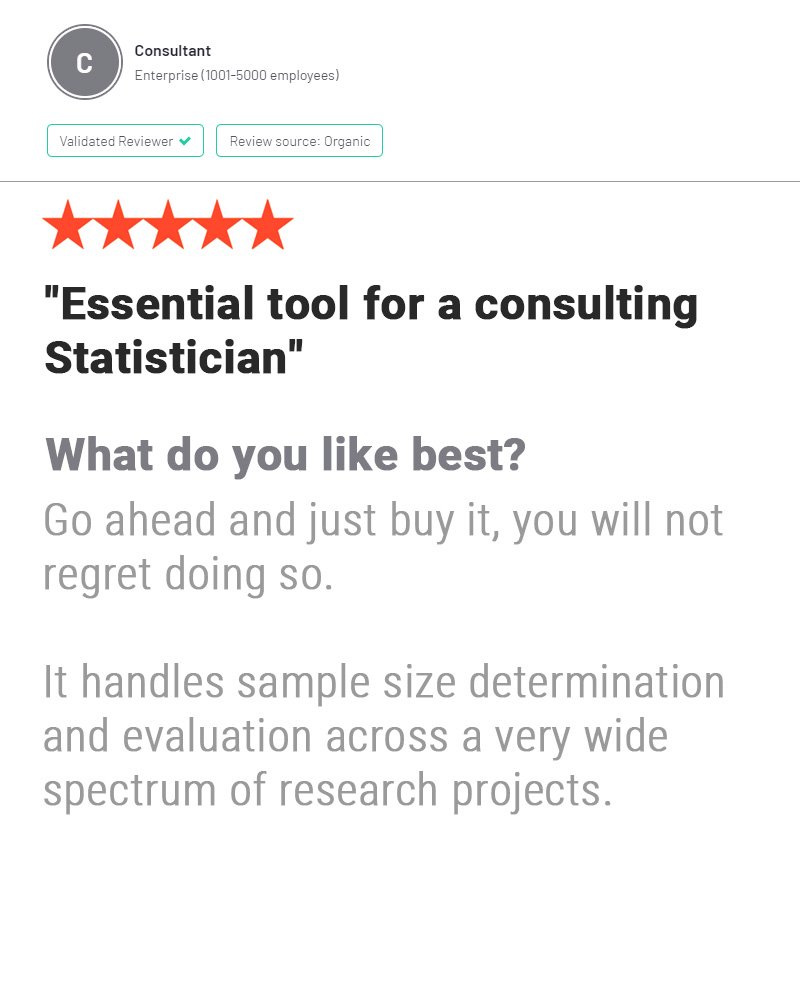 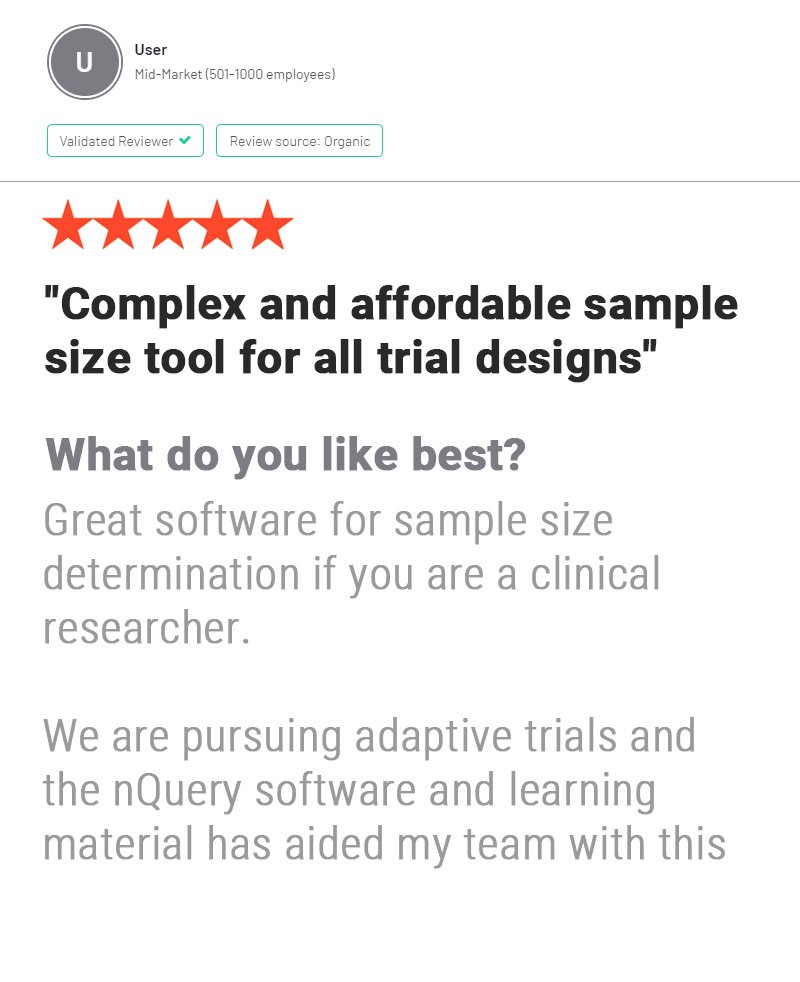 Clinical Trial Overview
Clinical Trials Process
Part 1
Phase II Trials
Phase II Trials
The first stage (usually) testing efficacy of a candidate therapeutic in the target population
Phase II is usually split into two separate phases: Phase IIa & Phase IIb

Phase IIa is the proof-of-concept phase and Phase IIb is the dose-finding phase
Phase II is the clinical trial stage with the highest failure rateFailure rate at this stage is between 50-80%
Phase II Trial Issues
We want trial designs that allow for quick rejection of unsuccessful candidates
Large uncertainty about dose selection at this stage, costs associated with incorrect selections
Use of surrogate endpoints, instead of ‘gold standard’ endpoints to facilitate faster decisions, e.g., Progression Free Survival (PFS) or Overall Response Rate (ORR) as surrogates for Overall Survival

Large investment costs, particularly when Phase II success doesn’t translate into Phase III
Part 2
Phase IIa Designs
Phase IIa Trial Design
Phase IIa: Proof-of-concept trial testing if there is sufficient evidence of positive effect
Often test using surrogate endpoint, e.g., Overall Response Rate (ORR), Progression Free Survival (PFS), systolic & diastolic blood pressure

Phase IIa has a very high failure rate so need to reject poor candidates quickly
Approximately 70% of drugs fail after phase II
Main reason is these therapeutics have (likely) never been tested for efficacy in humans up to now, but can also be due to previously unknown side-effects, insufficient efficacy, etc.

Thus two-stage one-arm trials common
Stage One: Futility assessment
Stage Two: Recommendation decision
Maximum Futile Proportion, Minimum Efficacy Proportion
Start Stage I
Recruit n1
Simon’s Two-Stage Design
End Stage I
≤r1 responses
>r1 responses
Simon’s Design is a two-stage design with early futility stoppingVery popular trial design in practice

Tests null ‘poor’ response vs. alternative ‘good’ responseTwo common criteria for the design:
(i) Optimum: minimize the expected N (ESS), or (ii) Minimax: minimize the maximum N 
Analysis & sample size determination based on exact binomial results for “response”Get number of responses for test failure/success
Start Stage II
Stop Early (Futility)
Recruit n2
End Stage II
>r responses
≤r responses
Decision
Recommend
Do not recommend
Bryant & Day’s Design
Similar in structure to Simon’s Design

Extends the method to evaluate both efficacy & toxicityDrug toxicity is any adverse reaction caused by the candidate therapeutic

Tackles uncertainty in level of toxicity assumedOnly limited Phase I toxicity data available

Again, two common design criteria(i) Optimum: minimize the expected N (ESS), or (ii) Minimax: minimize the maximum N
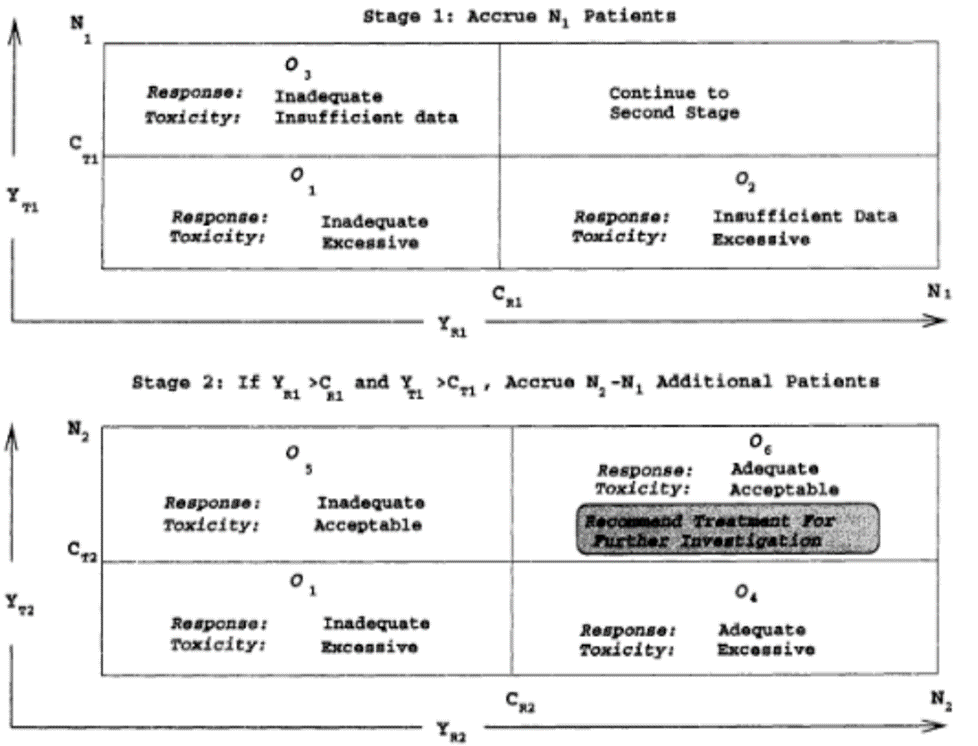 Source: J. Bryant, R. Day, (1995)
Simon’s Design | Example 1
“For each cohort, the null hypothesis that the true response rate was 5% was tested against a one-sided alternative using a Simon ‘minimax’ study design at a type I error rate of 5%. For each cohort, 13 patients were accrued in the first stage. If there were no responses in the cohort, the study would be stopped for that cohort. If at least one response was observed, 14 additional patients would be accrued to that cohort, for a total of 27 patients. The null hypothesis would be rejected for that cohort if four or more responses were observed. Under an alternative hypothesis that the true response rate was 20%, this design provided 80% power to reject the null hypothesis.”
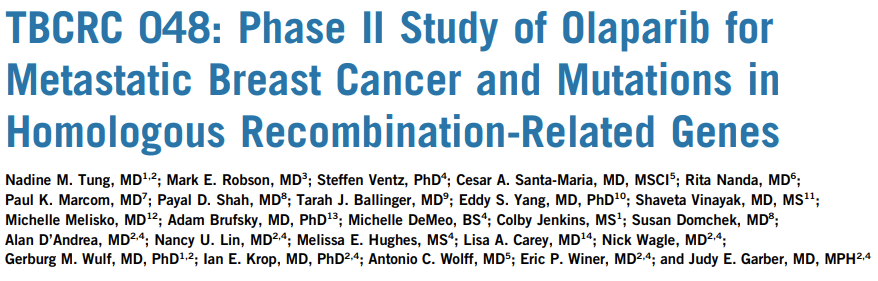 Bryant & Day’s Design | Example 2
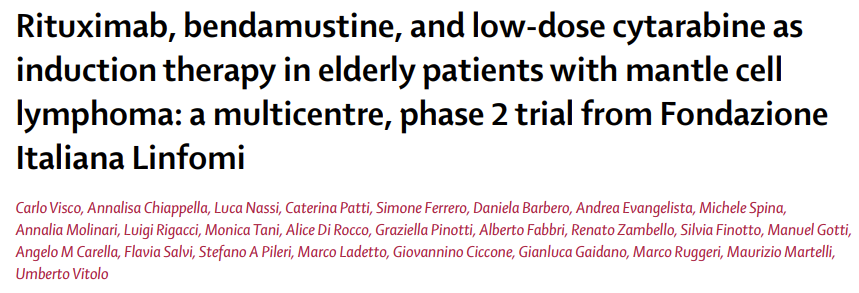 “We set the upper bounds on the probabilities of erroneously recommending the treatment at 0·05 both when complete response was inadequate and when toxicity was unacceptable. The upper bound on the probability of failing to recommend the treatment when it was acceptable with respect to both response and toxicity was 0·2 (80% power). We fixed the probability of unacceptable complete response at 0·40 and the probability of acceptable complete response at 0·60. In an analogous manner, the cutoffs for toxicity probabilities were 0·40 (unacceptable) and 0·20 (acceptable). According to these parameters, 19 patients were required for the first stage and 57 patients for the second stage.”
Part 3
Phase IIa/IIb Designs
Phase IIb Trial Design & Methods
Phase IIb: Trial to estimate dose-response curve to allow Phase III dose selection
Phase III: 1 or 2 dose levels selected

Large number of candidate dose-response models possible
Monotonic: ↑ dose = ↑ response
Non-monotonic: complex model
Select via expertise and/or tests 

Multiple Comparisons Procedure - Modelling (MCP-Mod) combines contrast PoC test w/ model selection & estimation
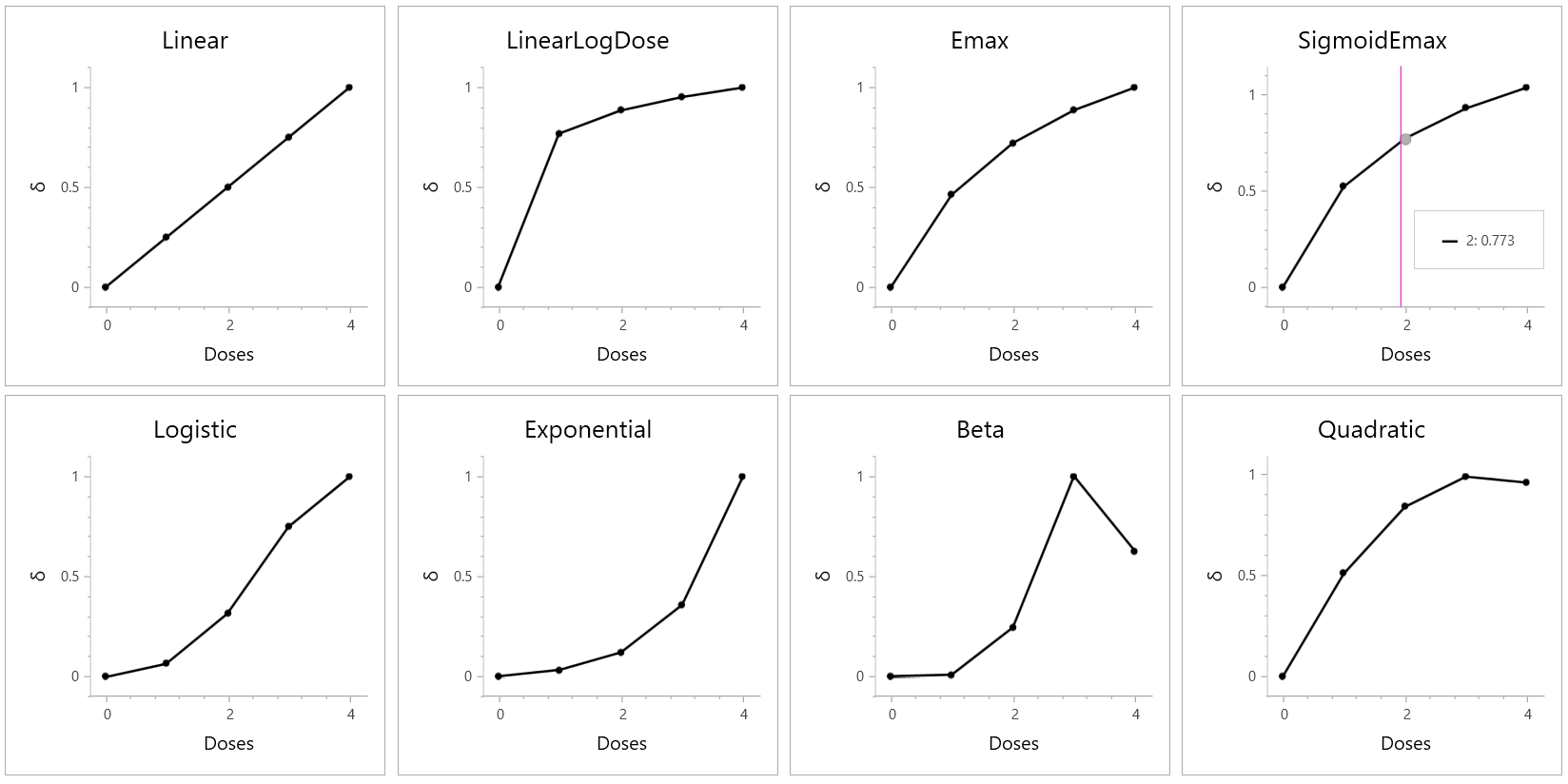 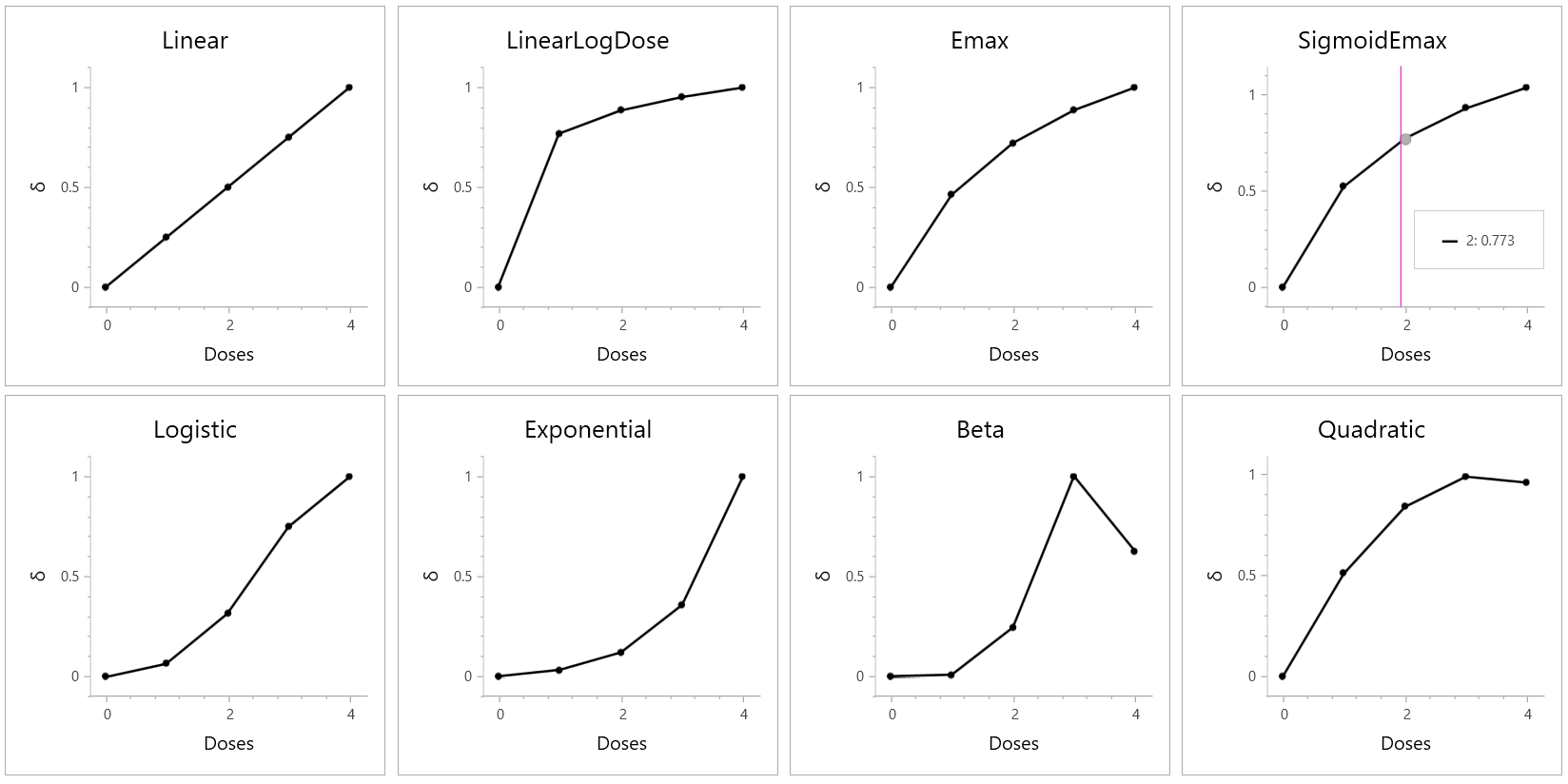 MCP-Mod – Introduction
Multiple ComParisons (MCP)
Modelling (Mod)
Model the dose-response curve with parametric distribution. Find doses of interest for Phase III and efficacy estimates.

Traditional Methods: Parametric models (linear, exponential, beta, etc.)
Evaluate if dose-response signal exists using multiple comparisons methods. Establish at least one dose of potential interest.

Traditional Methods: Bonferroni, etc., trend tests, William’s test
MCP-Mod Justification
MCP & modelling typically done separately
MCP: Robust but restricted to selected doses as nominal variable
Mod: Flexible quantitative approach but reliant on the model choice
MCP-Mod combines both into one method (Bretz et al.)
Design Stage: Select candidate models & generate optimal tests
MCP Stage: Select best model(s) w/ appropriate contrasts but control FWER
Mod Stage: Model using best model and find the target dose(s) of interest
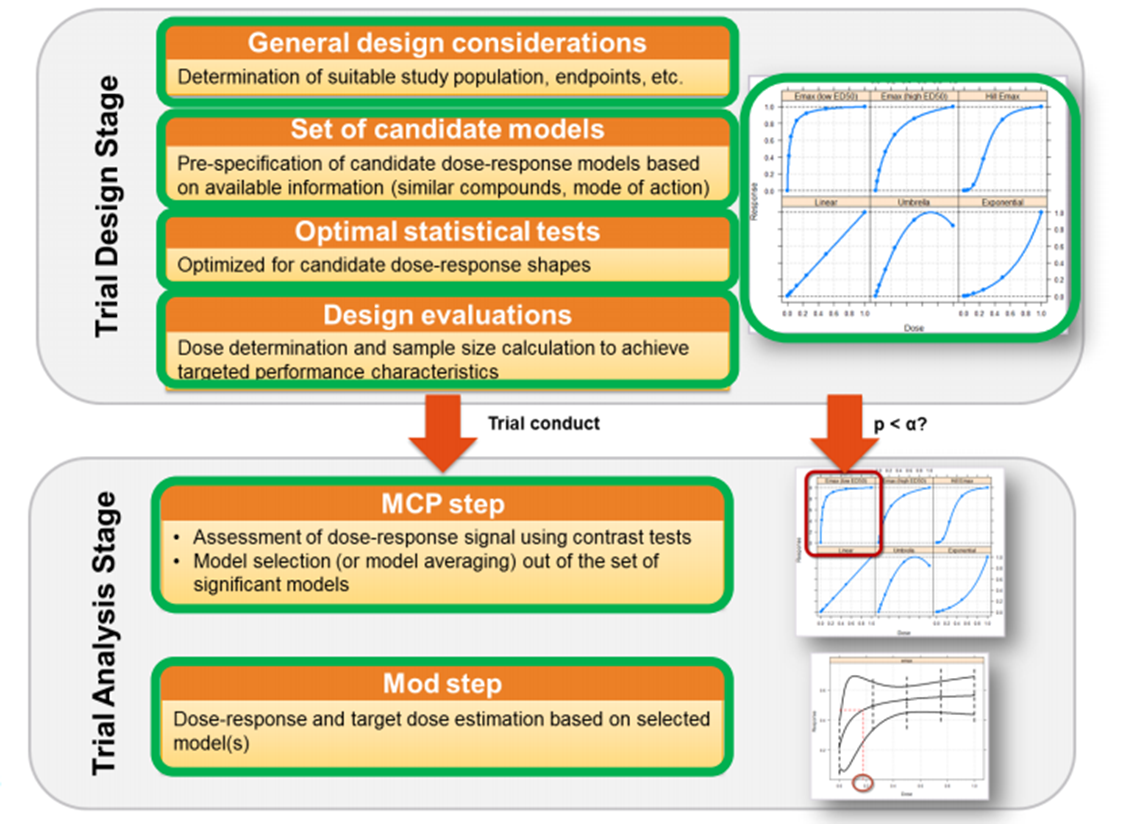 Source: Bretz, et al. (2005), Pinhiero et al. (2014)
MCP-Mod | Example 3
“This example refers to a real Phase II design of a drug for the indication of generalized anxiety disorder (GAD). Five active doses are to be used in the study: 10, 25, 50, 100, and 150 mg, with an additional placebo arm (corresponding to a 0 mg dose.) … we will assume that δ0 = 0 and σ = 1, so that δmax = 0.4. … Emax it is assumed that ED50 = 25 … Logistic model parameters are ED50 = 50 and δ = 10.88111. We consider the determination of the sample size to achieve a power level of 0.8 … the unweighted mean is an appropriate choice … desired sample size is n = 62 patients per arm.”
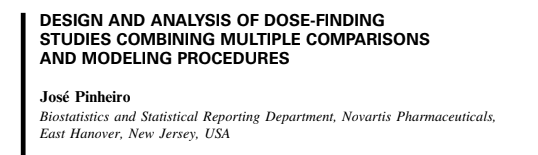 Discussion and Conclusions
Phase II trials are often the first phase to test efficacy, & and often split into IIa/IIb

Good design required due to high failure rates, and uncertainty in dose selection

Phase IIa is proof-of-concept phase, multi-stage designs help reject a larger number of poor candidate therapeutics quickly

Phase IIb is the dose-finding stage, innovative methods like MCP-Mod can help select the best model, and improve efficiency by merging Phase IIa & IIb
Statsols.com/trial
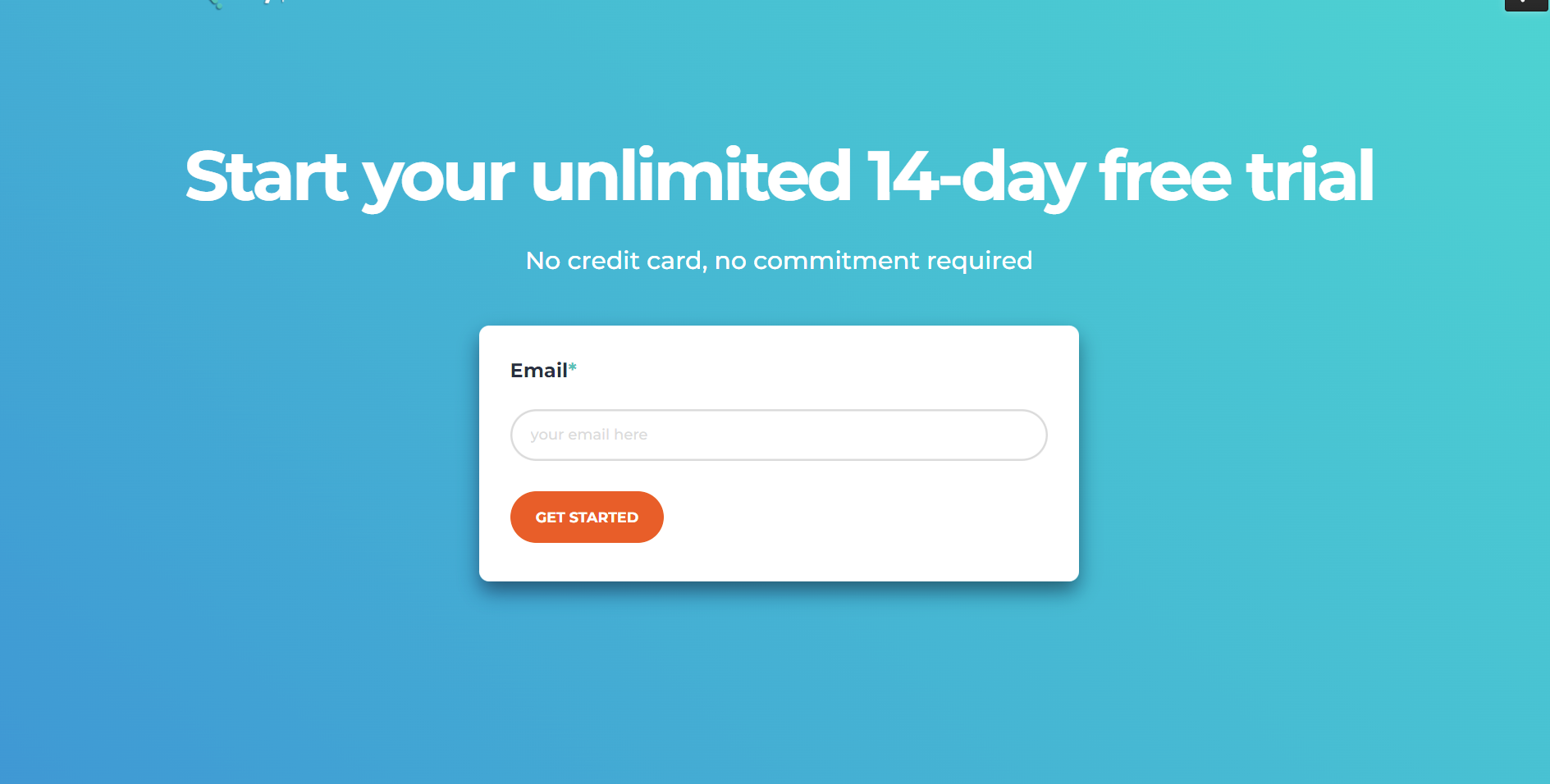 Thank You
Contact us:
info@statsols.com
Statsols.com
More info:
References
Simon, R. (1989). Optimal two-stage designs for phase II clinical trials. Controlled Clinical Trials, 10(1), 1–10

A’Hern, R. P. (2001). Sample size tables for exact single-stage phase II designs. Statistics in Medicine, 20(6), 859–866

Fleming, T. R. (1982). One-Sample Multiple Testing Procedure for Phase II Clinical Trials. Biometrics, 38(1), 143–151

Bryant, J., & Day, R. (1995). Incorporating Toxicity Considerations Into the Design of Two-Stage Phase II Clinical Trials. Biometrics, 51(4), 1372–1383

Tung, N., et al., (2020). TBCRC 048: Phase II study of Olaparib for metastatic breast cancer and mutations in homologous Recombination-Related Genes. Journal of Clinical Oncology, 38(36), 4274–4282

Visco, C., et al., (2017). Rituximab, bendamustine, and low-dose cytarabine as induction therapy in elderly patients with mantle cell lymphoma: a multicentre, phase 2 trial from Fondazione Italiana Linfomi. The Lancet Haematology, 4(1), e15–e23.
References
Gajewski, B. J., Meinzer, C., Berry, S. M., Rockswold, G. L., Barsan, W. G., Korley, F. K., & Martin, R. (2019). Bayesian hierarchical EMAX model for dose‐response in early phase efficacy clinical trials. Statistics in Medicine, 38(17), 3123–3138

Office of the Commissioner. (2023, October 2). Project Optimus. U.S. Food And Drug Administration. https://www.fda.gov/about-fda/oncology-center-excellence/project-optimus

Research, C. F. D. E. A. (2022, February 28). Table of surrogate endpoints that were the basis of drug approval or licensure. U.S. Food And Drug Administration. https://www.fda.gov/drugs/development-resources/table-surrogate-endpoints-were-basis-drug-approval-or-licensure

Van Norman, G. A. (2019). Phase II trials in drug development and adaptive trial design. JACC: Basic to Translational Science, 4(3), 428–437. https://doi.org/10.1016/j.jacbts.2019.02.005

Biotechnology Innovation Organization (BIO), Biomedtracker, & Amplion. (2016). Clinical Development Success Rates 2006-2015. https://www.bio.org/sites/default/files/legacy/bioorg/docs/Clinical%20Development%20Success%20Rates%202006-2015%20-%20BIO,%20Biomedtracker,%20Amplion%202016.pdf
References
U.S. Department of Health and Human Services Food and Drug Administration Center for Biologics Evaluation and Research. (2007). Guidance for Industry: Toxicity Grading Scale for Healthy Adult and Adolescent Volunteers Enrolled in Preventive Vaccine Clinical Trials. FDA. https://www.fda.gov/media/73679/download

Fleming, T. R., & Powers, J. H. (2012). Biomarkers and surrogate endpoints in clinical trials. Statistics in Medicine, 31(25), 2973–2984

Pinheiro, J., Bornkamp, B., & Bretz, F. (2006). Design and Analysis of Dose-Finding Studies Combining Multiple Comparisons and Modeling Procedures. Journal of Biopharmaceutical Statistics, 16(5), 639–656

A. Genz., & F. Bretz. (2002). Methods for the computation of multivariate t-probabilities. Journal of Computational Graphical Stat, 11, 950–971

Ruberg, S. J. (1995). Dose response studies I. some design considerations. Journal of Biopharmaceutical Statistics, 5(1), 1–14

Bretz, F., Pinheiro, J. C., & Branson, M. (2005). Combining Multiple Comparisons and Modeling Techniques in Dose-Response Studies. Biometrics, 61(3), 738–748